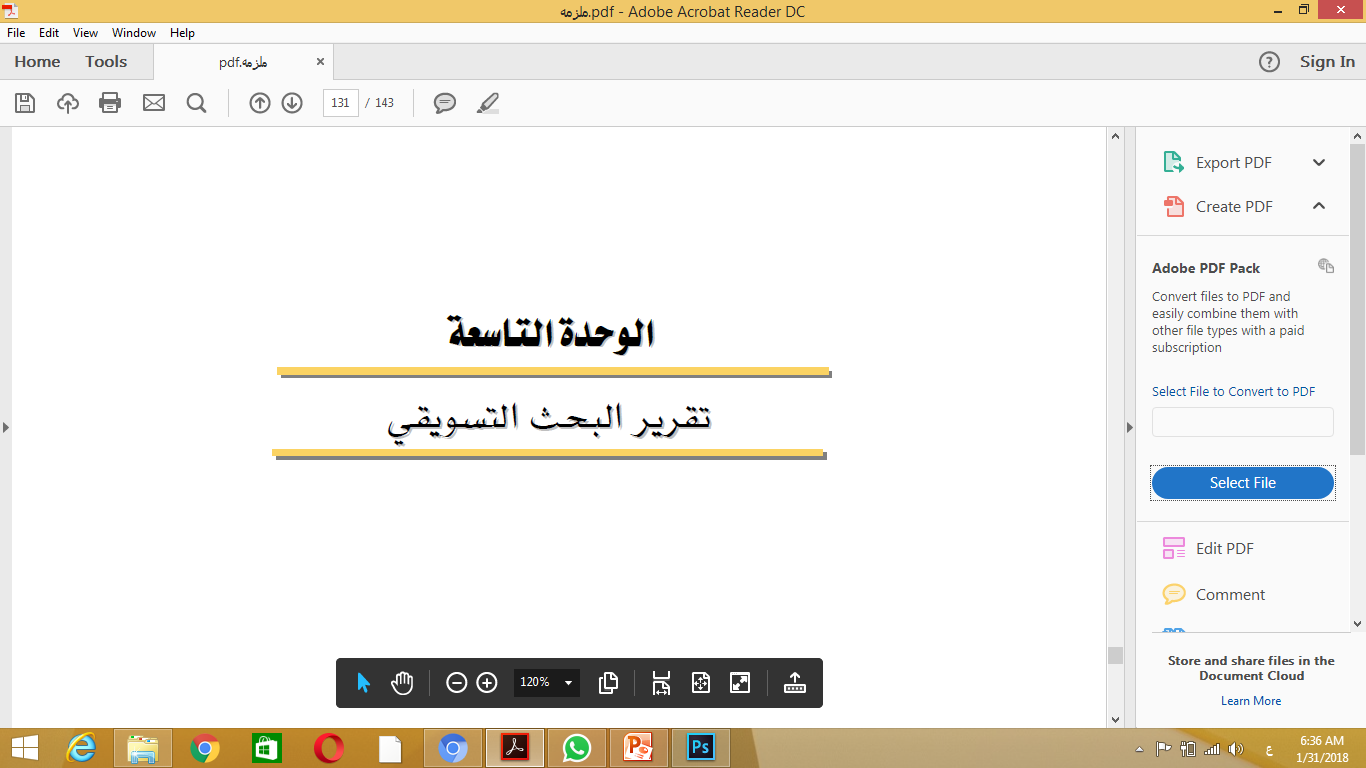 الوحدة التاسعة
تقرير البحث التسويقي
الهدف العام: 
معرفة كيفية كتابة تقرير تسويقي
الأهداف التفصيلية: 
عندما تكمل هذه الوحدة يكون المتدرب قادراً وبكفاءة على أن:
يكتب تقريراً تسويقياً.
مقدمة
كتابة التقرير التسويقي هي آخر خطوات البحث وينبغي على الباحث أن يتبع أسس كتابة التقارير. إن التقرير الجيد هو التقرير الذي يستطيع المدير أن يعتمد على نتائجه في
اتخاذ القرار التسويقي المناسب. وسنتناول بإيجاز أهم متطلبات كتابة التقرير التسويقي وفق المعايير المعروفة.

أولاً- ماهية التقرير
يعتبر إعداد وعرض التقرير النهائي هو الخطوة الأخيرة في عملية البحث التسويقي. ويعرف التقرير النهائي للبحث التسويقي بأنه عرض نتائج البحث التسويقي على بعض الأفراد المهتمين بهذه النتائج لتحقيق هدف معين. وقد يكون عرض التقرير مكتوباً أو شفهيا . وتبدو أهمية التقرير النهائي للبحث التسويقي نظراً للأسباب التالية:
أن التقرير النهائي هو النتيجة النهائية لعملية البحث التسويقي.
أن التقرير النهائي يمثل النتيجة النهائية لعملية البحث التسويقي التي يعتمد عليها في اتخاذ العديد من القرارات التسويقية ذات الصلة بموضوع البحث.
ثانياً- العوامل الأساسية في التقرير
توجد مجموعة من العوامل التي يجب على مقدم التقرير أن يأخذها في الاعتبار وهي:
التركيز على قراء التقرير .
توفير المعلومات المطلوبة
اكتمال التقرير مع الإيجاز
دقة التقرير

ثالثاً- تنظيم التقرير
يجب على الباحث التسويقي أن يحدد الأسلوب الملائم لتنظيم التقرير. وفي الواقع فإنه لا يوجد أسلوب أو تصميم أمثل لتنظيم التقرير لكن يمكن القول بوجود تنظيم أفضل لتقرير معين.
وفيما يلي عرض لتنظيم التقرير التسويقي والذي قد يكون ملائماً لبعا التقارير ولكنه لا يكون مناسباً لتقارير أخر .

صفحة العنوان
- كتابة عنوان البحث في منتصف الصفحة بخط كبير وغامق.
- كتابة الجهة التي قامت بإعداد التقرير في الجانب الأيمن أعلى الصفحة.
- كتابة الجهة الموجه إليها التقرير أسفل العنوان.
- كتابة تاريخ إعداد التقرير أسفل الصفحة.
- ضرورة تنسيق حجم الخط ومواضع الكتابة على الصفحة.
2-  قائمة المحتويات (الفهرس )
تضم قائمة المحتويات أو الفهرس الموضوعات التي يغطيها التقرير حسب ترتيب ورودها في متن التقرير مع تحديد أرقام الصفحات لكل موضوع بهدف مساعدة قار ئ التقرير في الوصول إلى أي جزء من التقرير بسرعة ودون عناء.
3-  ملخص التقرير (يقدم إلى المديرين)
يحتاج متخذ القرارات إلى ملخص عن تقرير البحث في حدود صفحة أو صفحتين وذلك بهدف معرفة نتائج التقرير دون الاطلاع على التفاصيل التي يحتويها التقرير
4- صلب التقرير
يتضمن صلب التقرير ما يلي:

4 -1 مقدمة التقرير
يجب أن توفر مقدمة التقرير معلومات تعتبر هي المدخل إلى قراءة التقرير.

4-2 أسلوب البحث
يقوم الباحث بتحديد أسلوب البحث من حيث:
- طبيعة تصميم البحث.
- طريقة اختيار العينة.
- أساليب جمع البيانات.
- أساليب تحليل البيانات.
3 -4 نتائج وتوصيات البحث
يتضمن التقرير جزءاً هاماً هو نتائج البحث، ويجب أن يقوم الباحث بعرض هذه النتائج بشكل منطقي حسب تسلسل عملية تحليل البيانات والحصول على النتائج منها.

5 - قائمة المراجع
يجب أن يشتمل التقرير على قائمة المراجع العربية والأجنبية التي تم الاستفادة منها في عملية البحث التسويقي، ومنها ما يلي:
- الكتب العلمية.
- الدوريات العلمية.
- الرسائل العلمية.
- الصحف.
- التقارير المنشورة أو غير المنشورة.
6-  ملحق البحث
لابد أن يشتمل التقرير على ملحق يشمل البيانات التي تم الاعتماد عليها في إعداد البحث
التسويقي من قبيل ما يلي:
- نسخة من قائمة الاستقصاء أو نموذج الملاحظة الذي استخدم في جمع البيانات.
- ملخص بالبيانات الأساسية التي اعتمد عليها البحث.
- نتائج تحليل البيانات باستخدام الأساليب الإحصائية.
الوسائل الإيضاحية من قبيل الجداول والأشكال والرسوم البيانية.

7-  الترقيم
توجد أهمية كبيرة لترقيم صفحات التقرير لأنه يمكن من الرجوع إلى أي صفحة بسهولة أثناء قراءته أو مناقشته من قبل مجموعة أو لجنة من المركز البحثة ي الذي أ عد التقرير أو من الجهة التي يوجه إليها التقرير.